Paul D. Petrus, Jr. – Experienced NYC Criminal Attorney
Mr. Paul D. Petrus, Jr. focuses on all criminal matters in the state of New York, including violations, misdemeanors, felonies and all federal crimes.
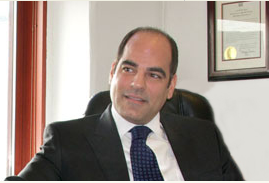 Mr. Petrus represents clients at all levels of the criminal justice system. He has represented clients with charges ranging from marijuana possession to financial fraud and clients convicted of murder at the appellate level.
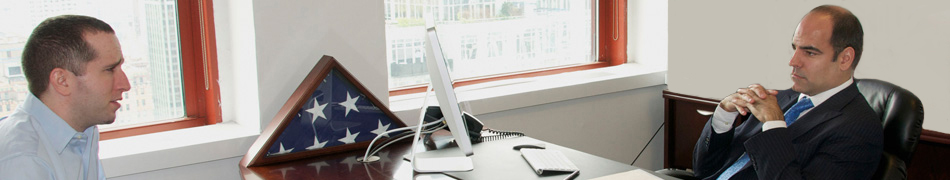 Some Practice Areas of Paul D. Petrus, Jr.
New York DWI Lawyer

Being convicted of operating a motor vehicle while intoxicated has serious consequences, including:

    Loss of your driver’s license
    Higher insurance costs
    Substantial fines and court costs
    Probation
    Jail time
    Permanent criminal record
NY DWI attorney Mr. Paul D. Petrus, Jr. understands the inner workings of the justice system, and will use his knowledge and expertise to defend your rights in your DWI criminal prosecution.
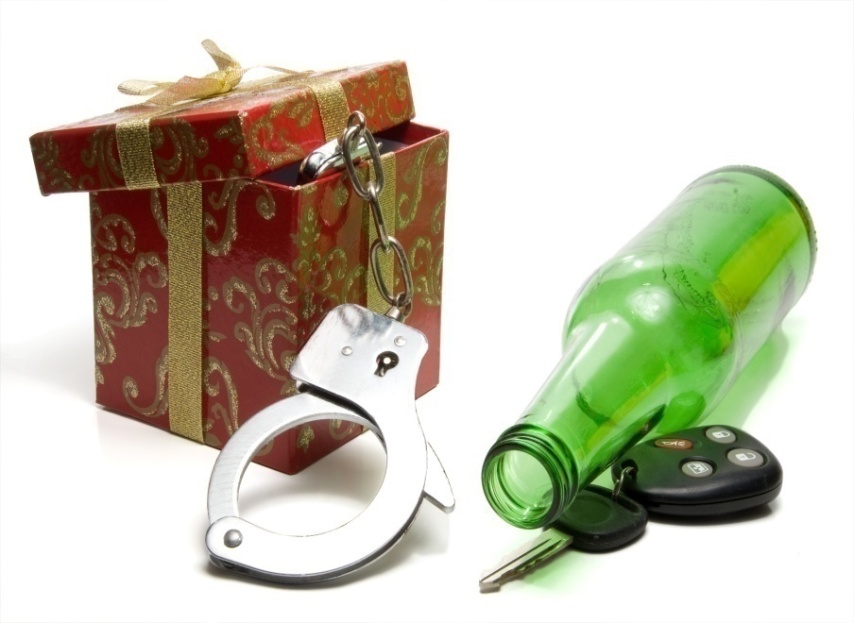 Drug Defense Attorney
New York has some of the country’s toughest drug laws.

If you have been charged with a drug crime, contact Paul D. Petrus, Jr. & Associates, P.C. Mr. Petrus can help you participate in rehabilitation programs which have shown to be beneficial and are a much better alternative than incarceration.
Sex Crimes Defense Attorney NY
If you are facing a sex crime charge in New York , then you need a highly specialized and aggressive lawyer who understands sex crime charge and New York laws. 

At the law office of Paul D. Petrus, Jr. & Associates, P.C. we handle all types of sexual assault and child molestation charges in New York.
Theft Crime Defense Attorney NY
If you have been charged with a theft crime, then going through the legal process with a qualified professional to guide you and protect your rights will be a great advantage. 

Paul D. Petrus, Jr. has extensive knowledge of the different charges that are relevant to theft crimes.
White-Collar Lawyer NY
White-collar crime is a criminal offense committed to obtain financial gain illegally through deception, fraud or misinterpretation of information. 

If you have been arrested or charged with a white-collar crime in NY, then you should rely on the expertise of NY criminal defense lawyer Mr. Petrus, to get a reduced sentence or get out of the charges.
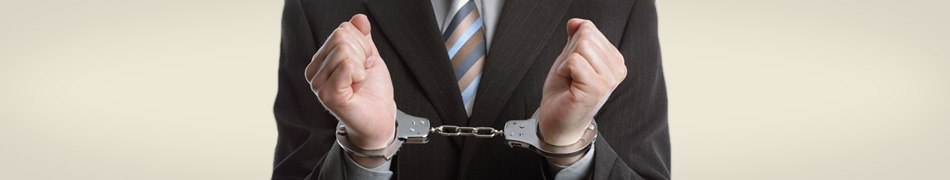 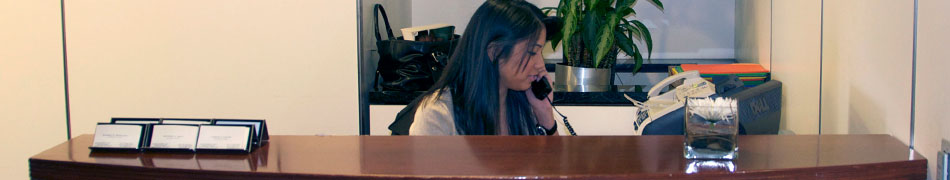 Contact Us:
Paul D. Petrus, Jr.
The Empire State Building, 350 Fifth Avenue, Suite 3601,New York, NY 10118
Ph. No.212-385-1961 / 212-564-2440
Email: paul@petruslaw.com
www.petruslaw.com